Norges viktigste partnerskap
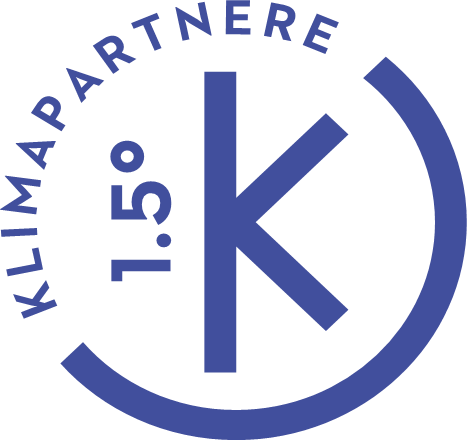 for grønn samfunn- og næringsutvikling

Etablert i Arendal i 2009 og er i dag landsdekkende med regionale kontorer
Koblingsboks for offentlige og private aktører 
Sikre endringstakten i det grønne skiftet gjennom samarbeid og kompetansedeling 
Jobber målrettet for å redusere klimafotavtrykk (klimaregnskap) og øke verdiskapingen i regionen
Klimapartnere Agder
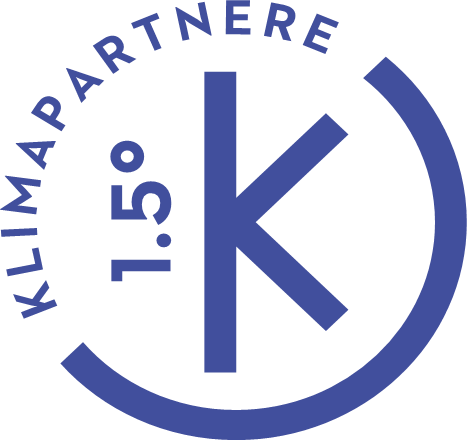 Tar partnerskapet på alvor
Koblende - døråpner
Drivende – fra ord til handling
Verdiskapende – samarbeid og kompetansedeling (klimapartnereagder.no m.m.)

Hovedsatsningsområder: 
1) elektrifisering – Electric Region Agder (electricregionagder.com)
2) grønne innkjøp
Kommunen og Miljøfyrtårn
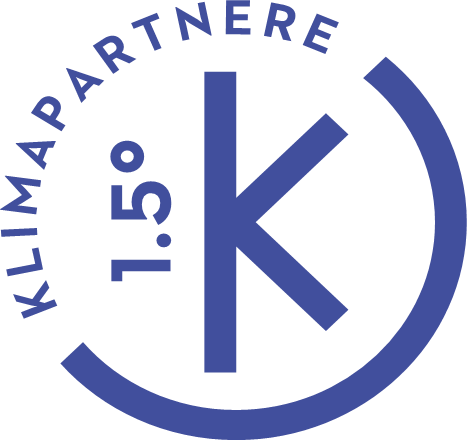 Sertifiser kommunen​
Politisk arbeid​
Miljøledelse​
Pågående prosjekter og videre satsning
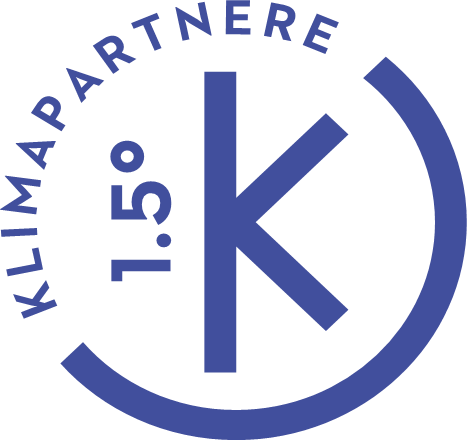 Fremtiden skapes nå og den er elektrisk